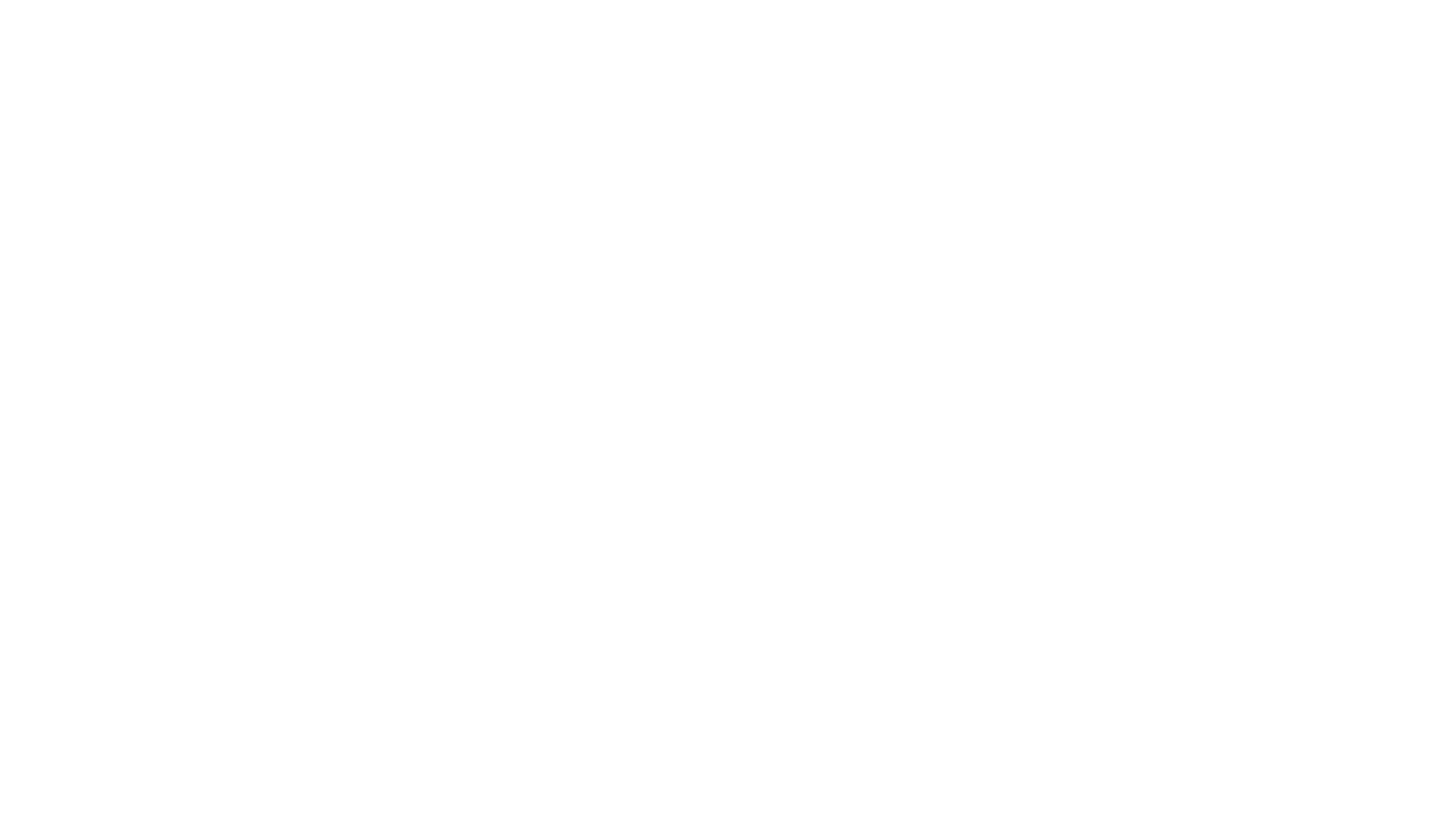 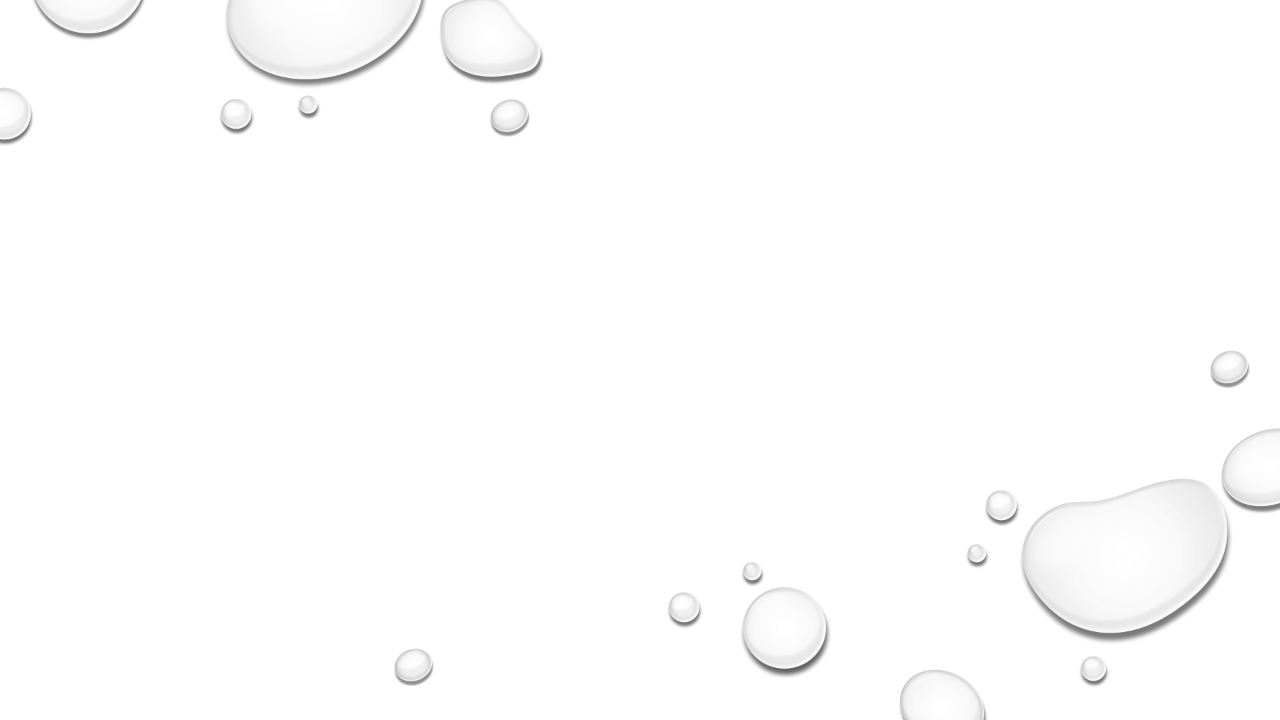 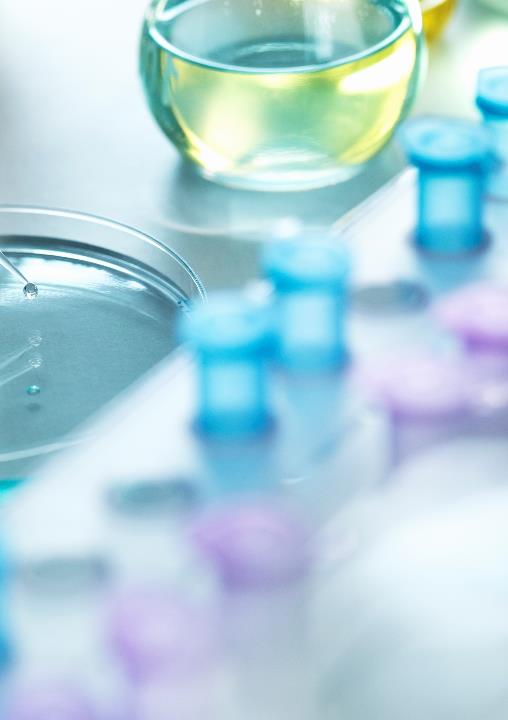 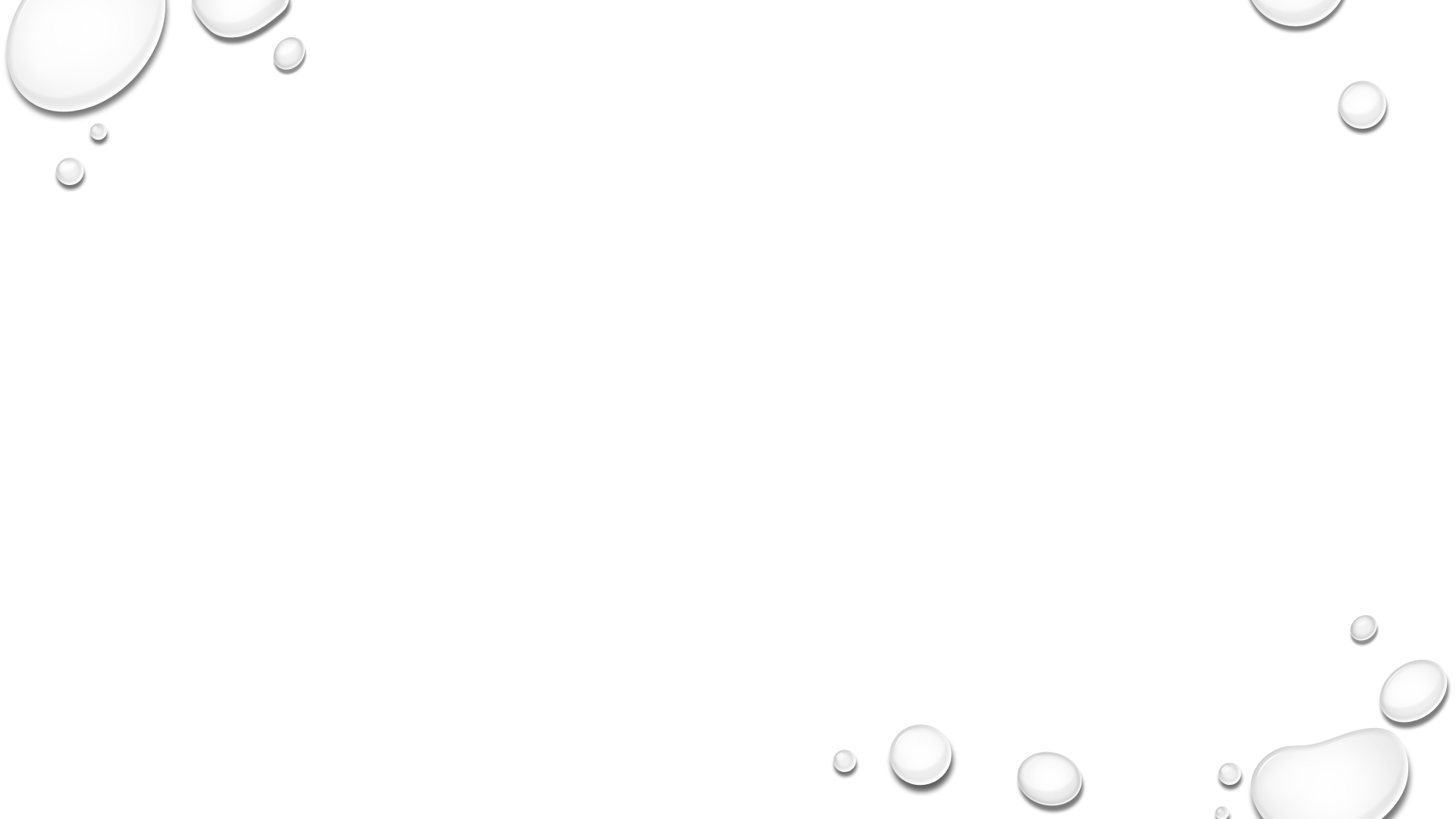 眷村文化
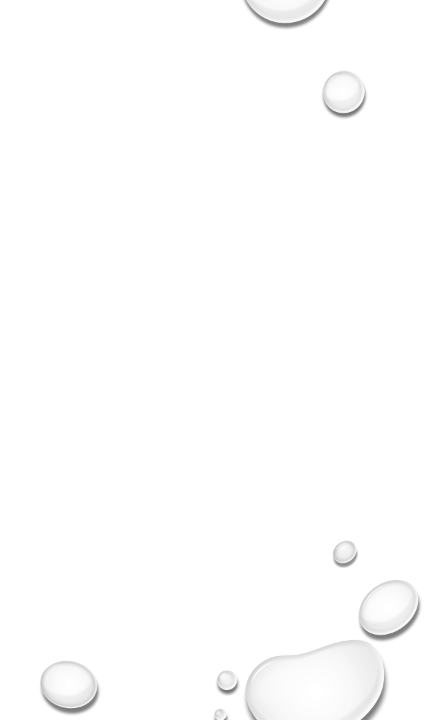 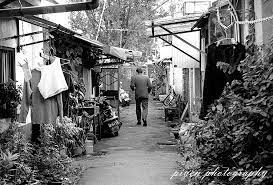 眷村剪影
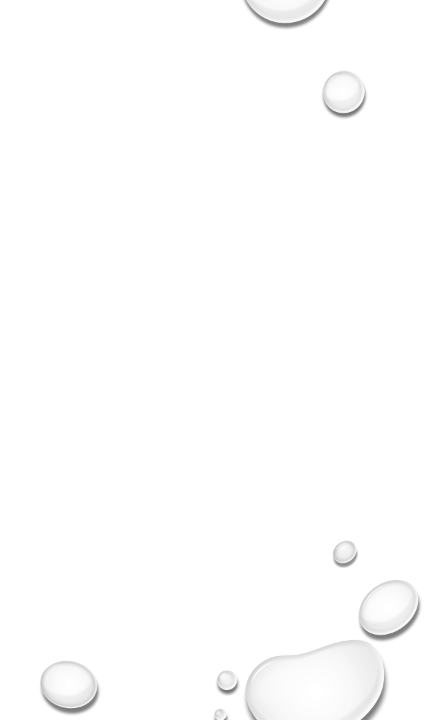 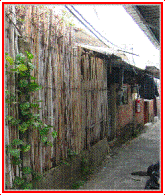 眷村剪影
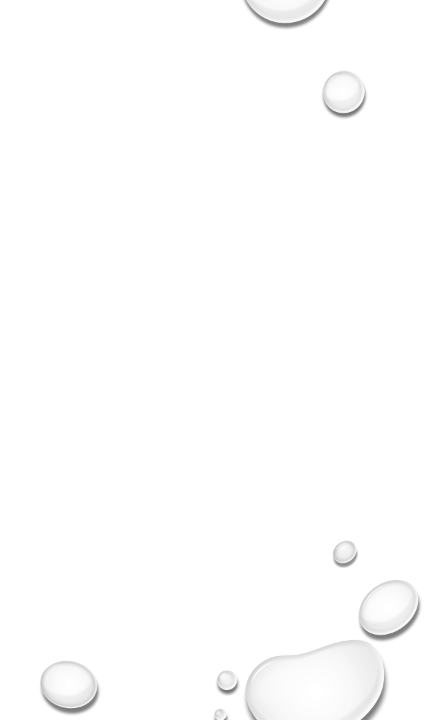 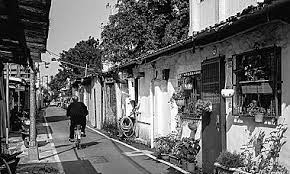 眷村剪影
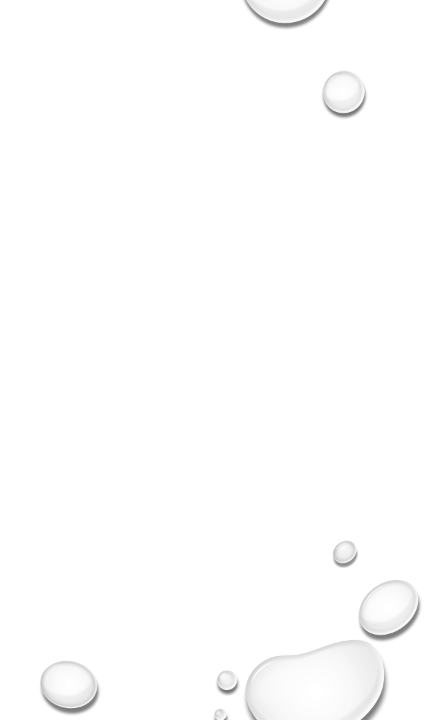 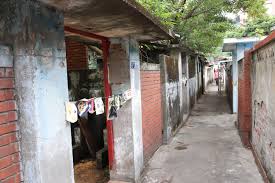 眷村剪影
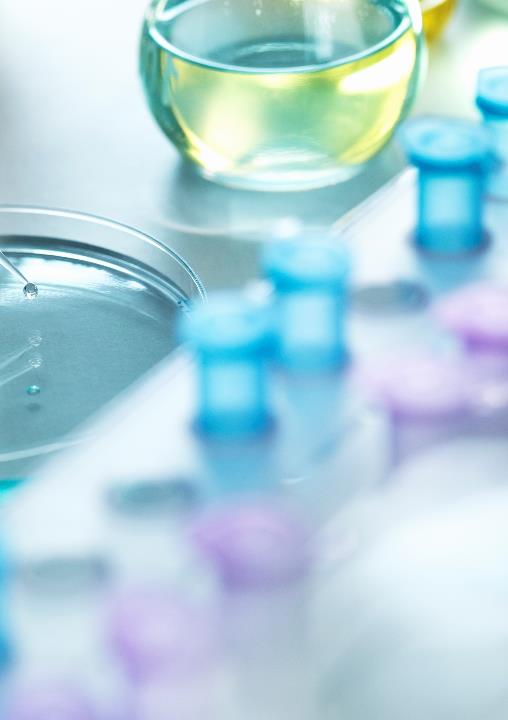 桃園平鎮忠貞市場
忠貞眷村裡市集的形成與一般傳統市集一樣，從光復後有來自滇、緬、泰國及雲南地區的人口遷入，形成了獨樹一格的眷村聚落，隨著環境變遷與生活必需，開始有小販聚集沿街叫賣，而眷村裡的婆婆媽媽也開始販賣起自家的家鄉味，而有了忠貞市場的形成。近年來，東南亞地區的移民加入，使得忠貞市場增添異國風采，因此忠貞市場也成了全台眷村美食與異國料理最著名的集散地。
桃園平鎮忠貞市場
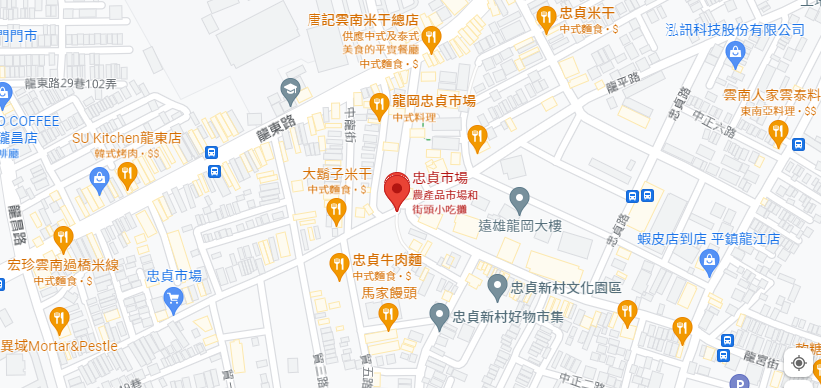 店內店外滿滿都是國旗，濃烈眷村氣息。料理都是現點現做，餐點首推「綜合米干」，配料有豬肝、肉片跟１顆半熟蛋，湯頭相當不錯。片狀的豬肝，吃起來軟嫩不老，豬肉片口感也是嫩嫩滑滑的，搭配甘美的湯頭。
忠貞市場-國旗屋米干
泰式木瓜絲現點現刨，還可以客製化口味，加上攪拌魚露、蝦醬、辣椒、小黃瓜、番茄，吃起來微酸、脆、甜帶點辣，口味不錯！
忠貞市場-黑妞泰式涼拌
在眾多米干店中，菜色最豐富，不只有雲南料理，也有泰國風味美食，還有別具特色的炒米干，有股特別的酸甜味。
忠貞市場-唐記米干店
每日現煎現賣，內餡由豬肉、冬粉、高麗菜組成，外皮酥脆，麵皮有嚼勁。
忠貞市場-阿美煎包
法國麵包抹上奶油與越南豬肝醬，接著加入店家醃製蘿蔔條，小黃瓜片、滷蛋和越南燒肉片，最後淋點魚露提味，風味獨特。
忠貞市場-阿箴越南法國麵包
為忠貞地區第1家米干店，為忠貞市場附近最道地的老味道，也有的悶雞、紅燒牛肉等口味，悶雞的雞肉吃起來有彈性又帶點軟嫩，湯則是帶點辣度，口味上都相當不錯。
忠貞市場-禧年米干店
課堂作業：請在下堂課上課之前，蒐集關於客家市場-苗栗南苗市場的相關資料，紀錄於引導單上，於下一堂上課使用